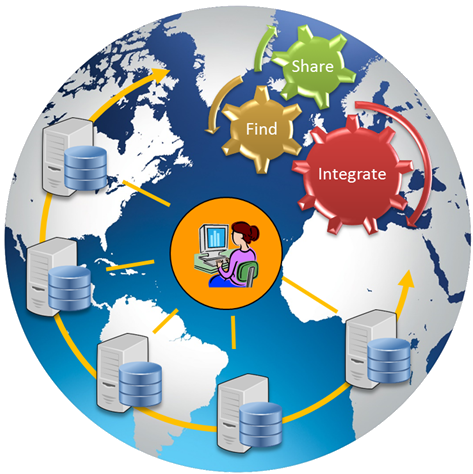 Community Inventory of EarthCube Resources for Geoscience Interoperability
Project Components, 
Results, Issues
Ilya  Zaslavsky
Raquel Calderon
chris condit
Jeffrey Grethe
amarnath Gupta
burak Ozyurt
Thomas Whitenack
David Valentine 
Alice Giliarini
Aaron Gong
	University of California San Diego
stephen  Richard
    	Arizona Geological Survey
Kerstin lehnert, Leslie hsu
    	LDEO, Columbia University
Tanu Malik
    	University of Chicago
Luis bermudez
	Open Geospatial Consortium
ESIP, Winter 2016
Metadata aggregation in CINERGI
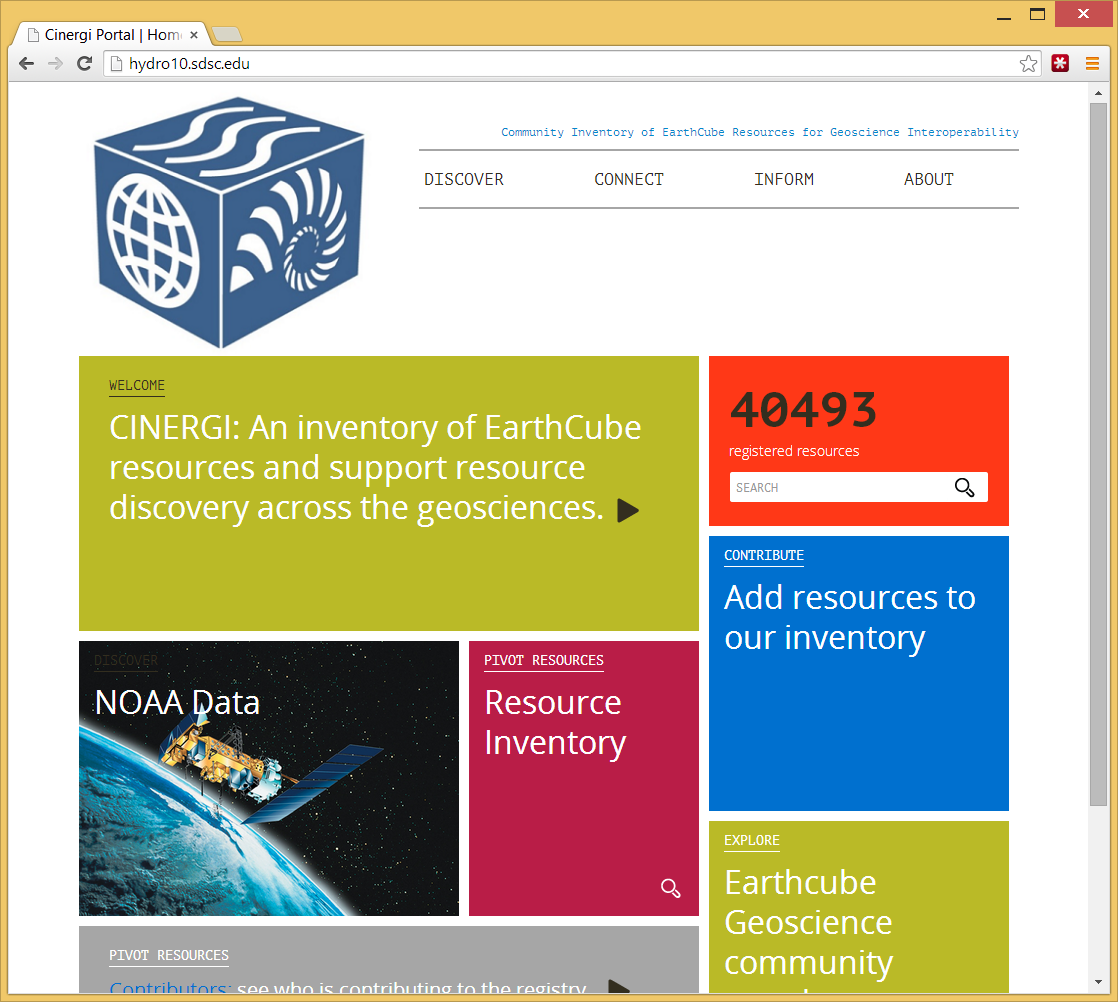 Domain Inventories
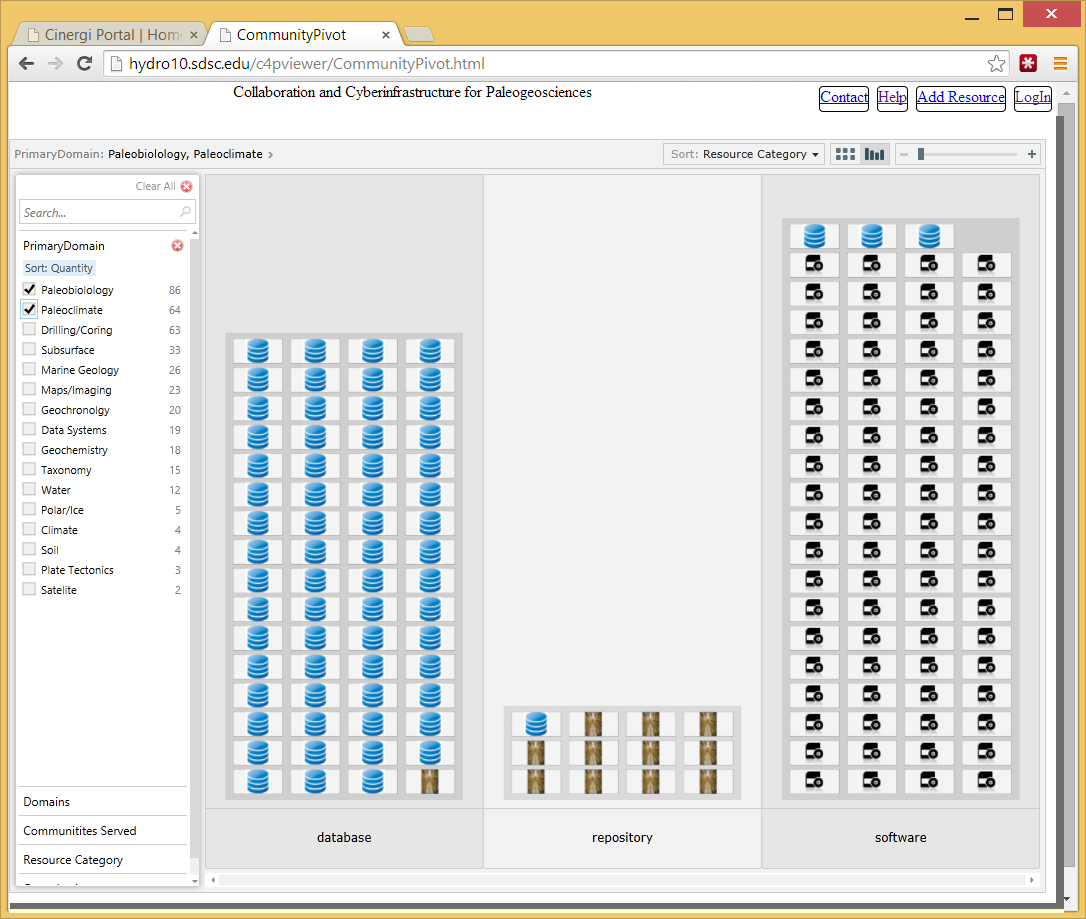 RCN (Research Coordination Networks)
CINERGI Metadata Pipeline
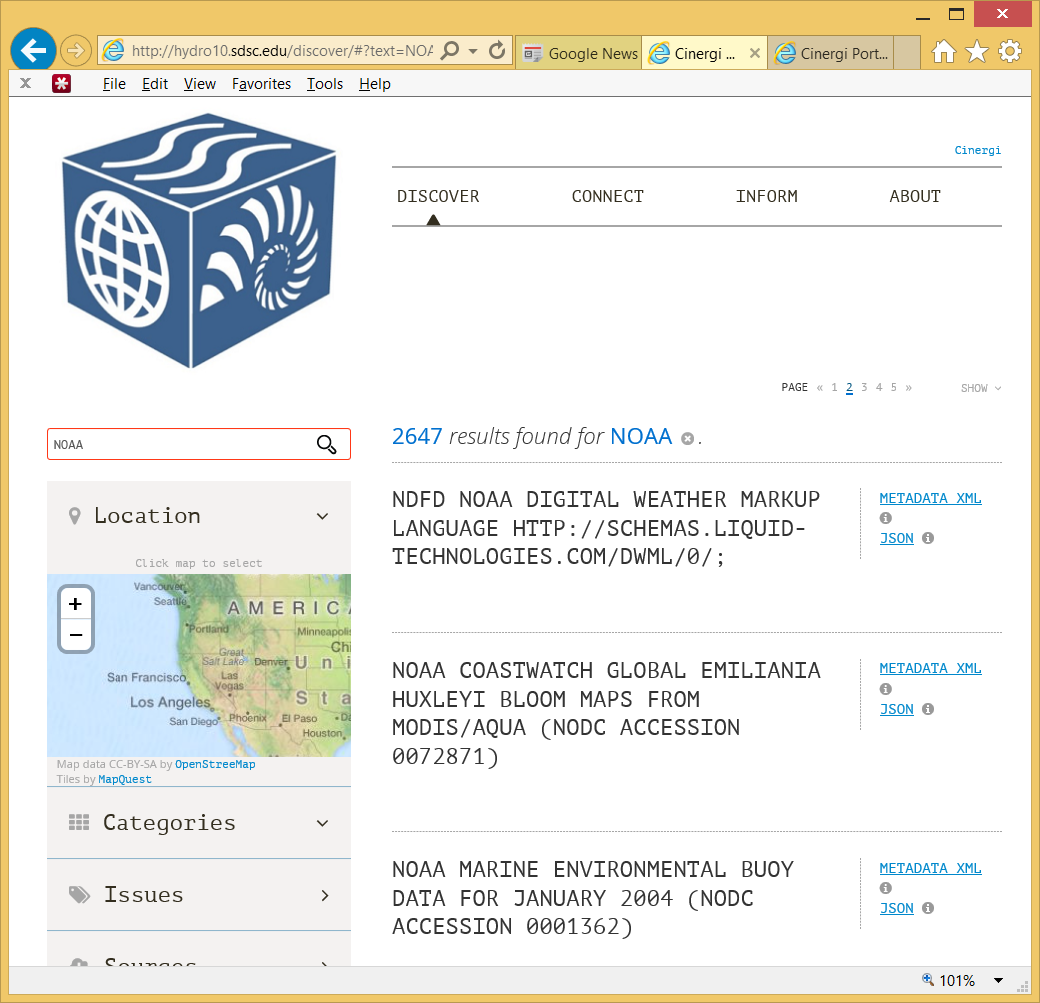 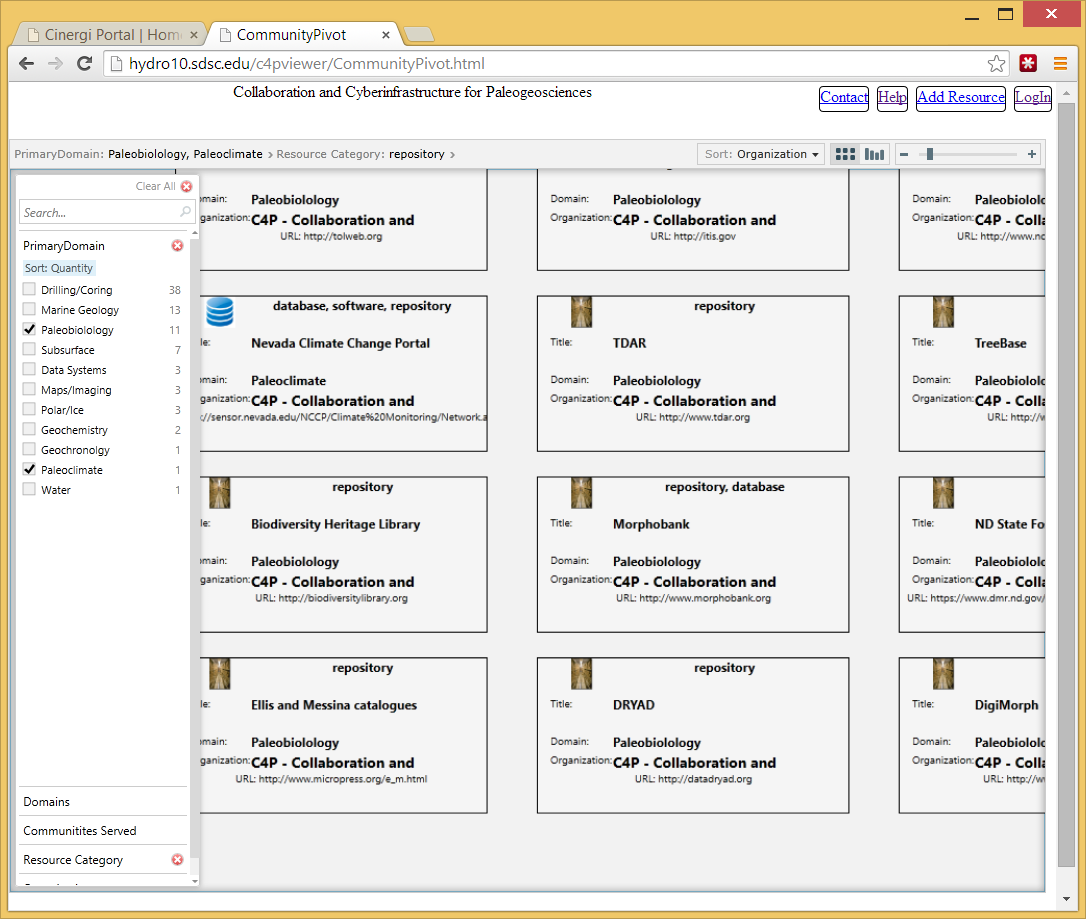 Domain workshops
High-level assets
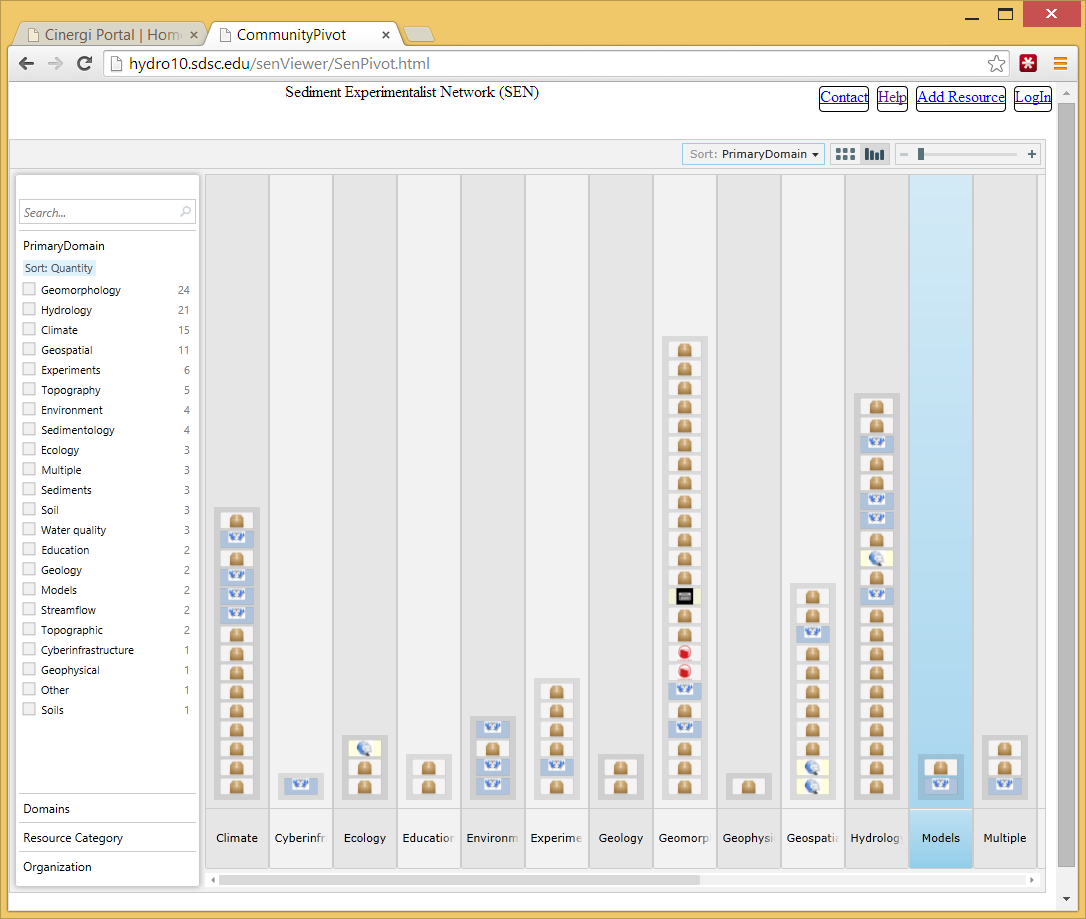 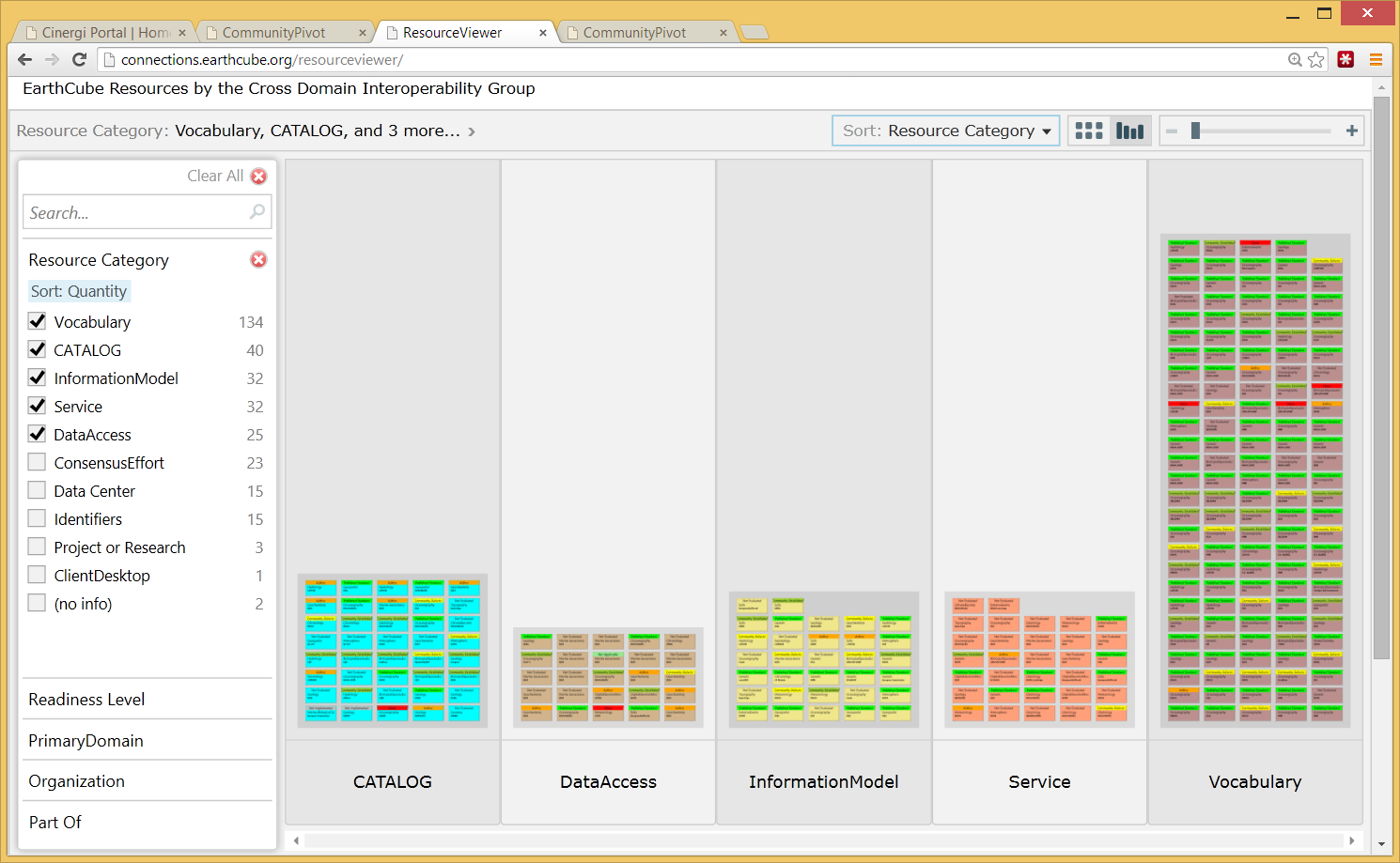 Catalogs
CINERGI metadata harvesting and content enhancement
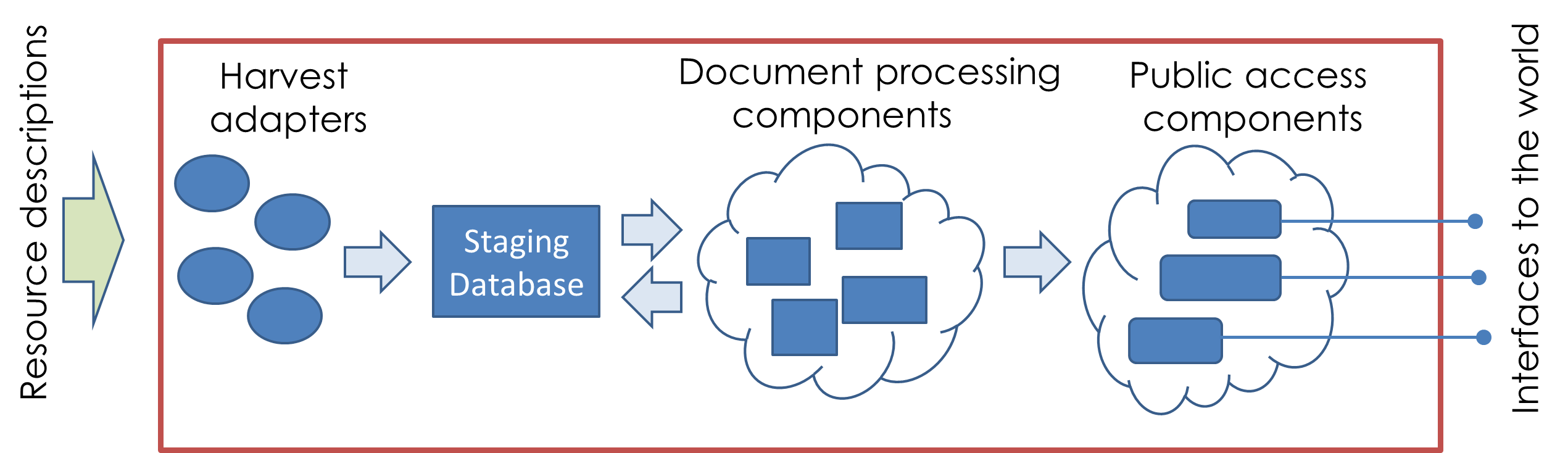 Document processing components: enhance content or presentation, update provenance record 
Public access components: external interfaces to present content for users
Harvest adapters: description of  information sources , allows connection and ingestion
Staging database: persist original harvested descriptions and updates from processing/curation
Content enhancement components
Common enhancer API
Provenance recording: W3C PROV and Neo4J
Spatial enhancer (bounding boxes)
Keyword enhancer
Materials; Processes; Equipment; Methods; Features; Activities; Science Domains; Geologic age;Organizations; Resource types
GeoSciGraph API for semantic processing
Validation and provenance components
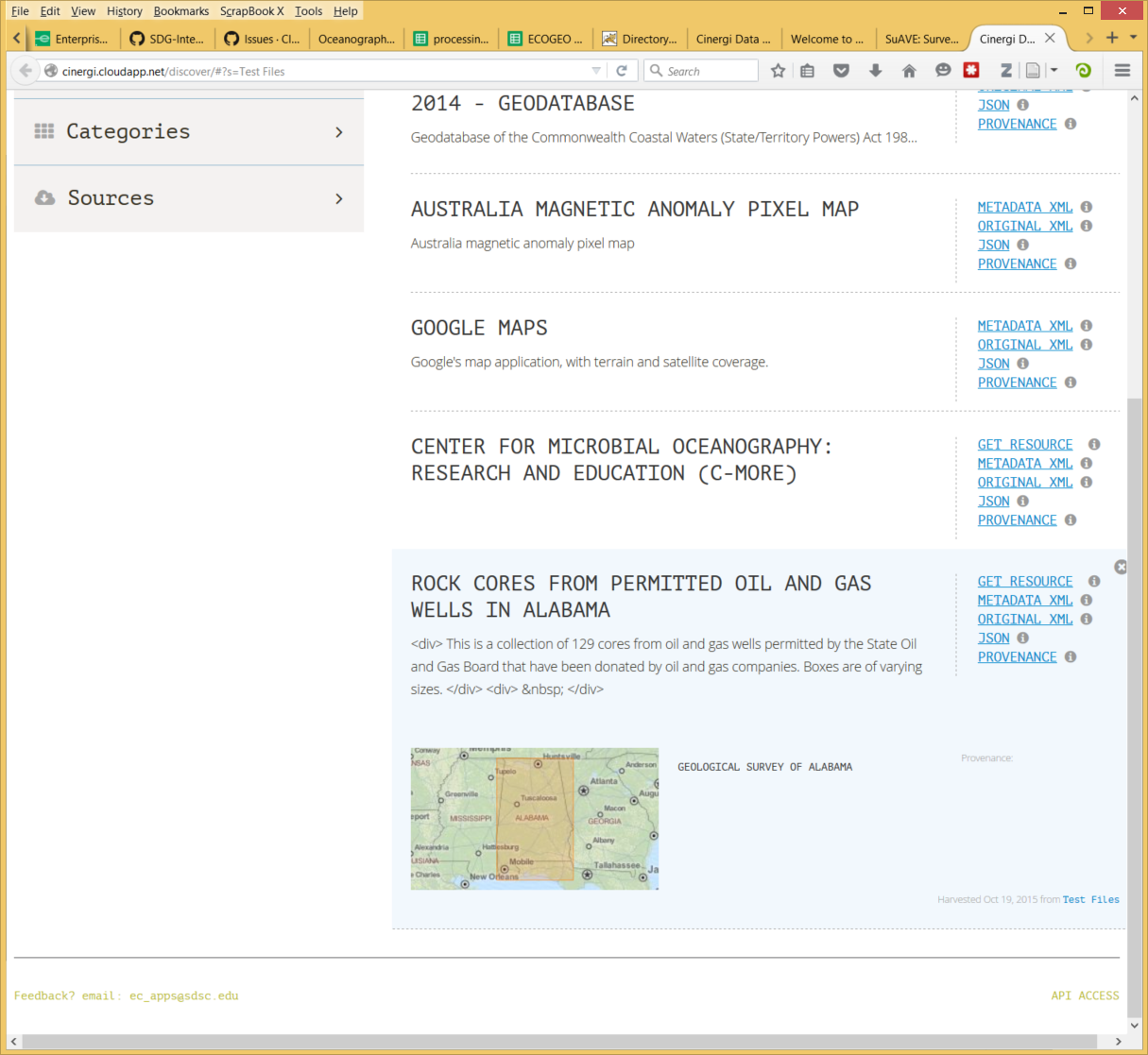 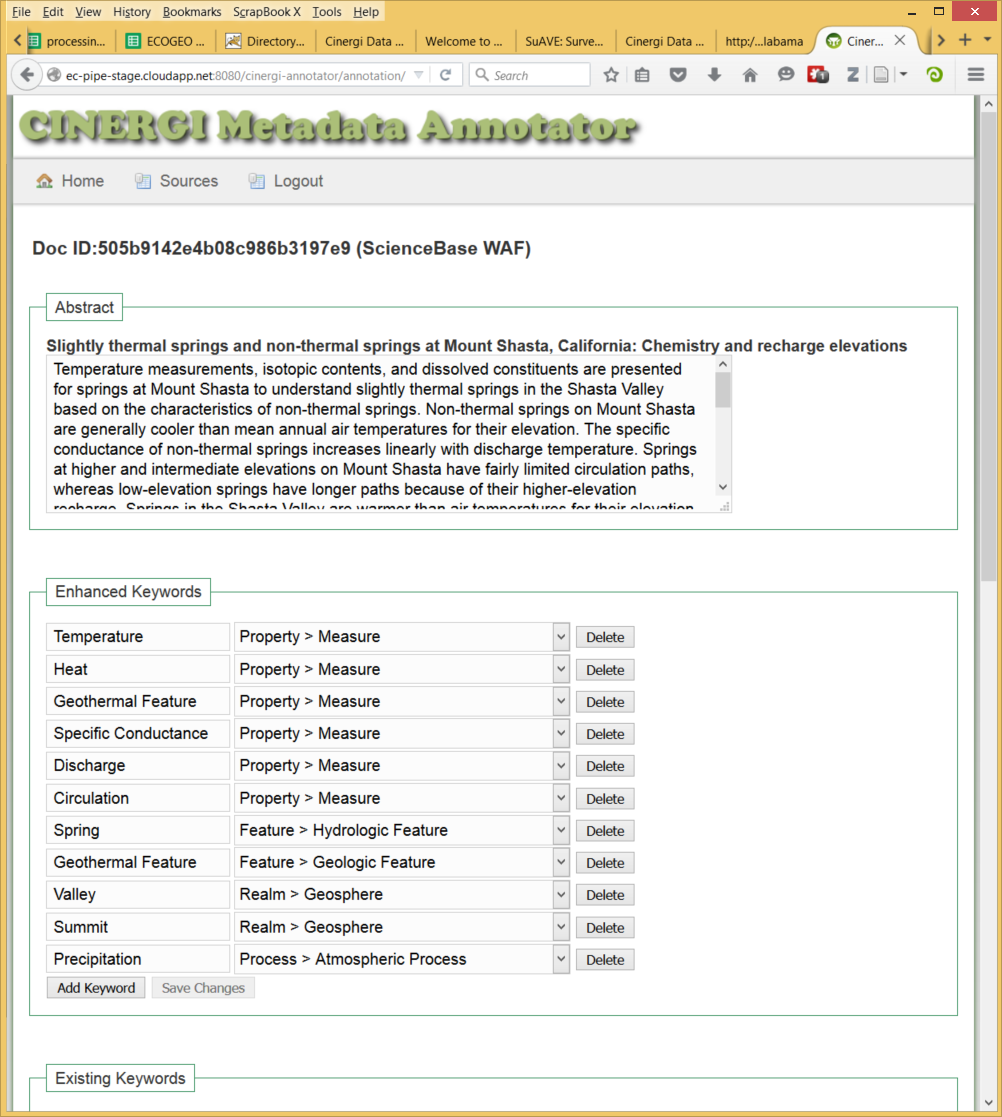 ManualReview ofKeyword and LocationAssignmentsfor MachineLearning
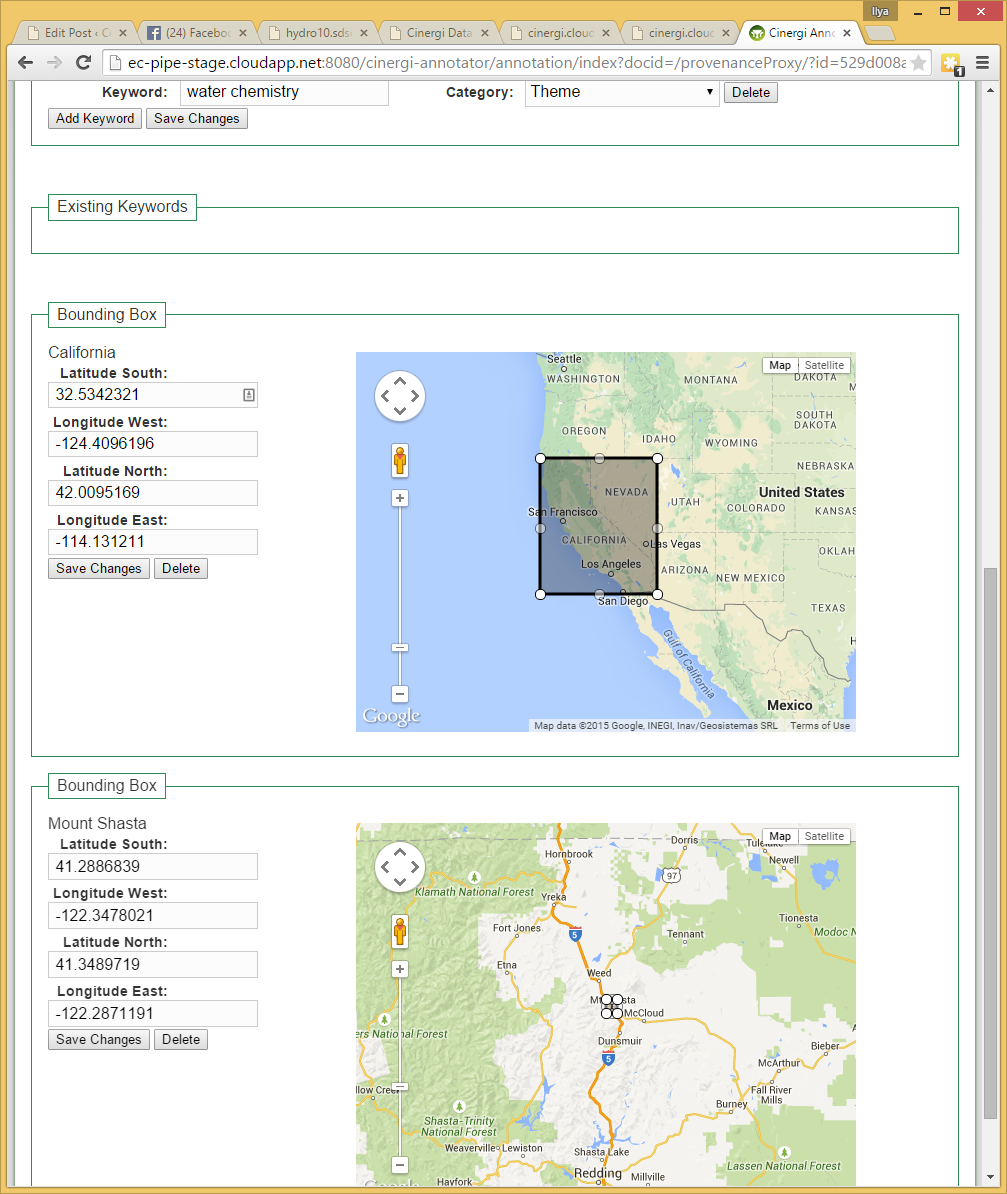 Working with geoscience communities
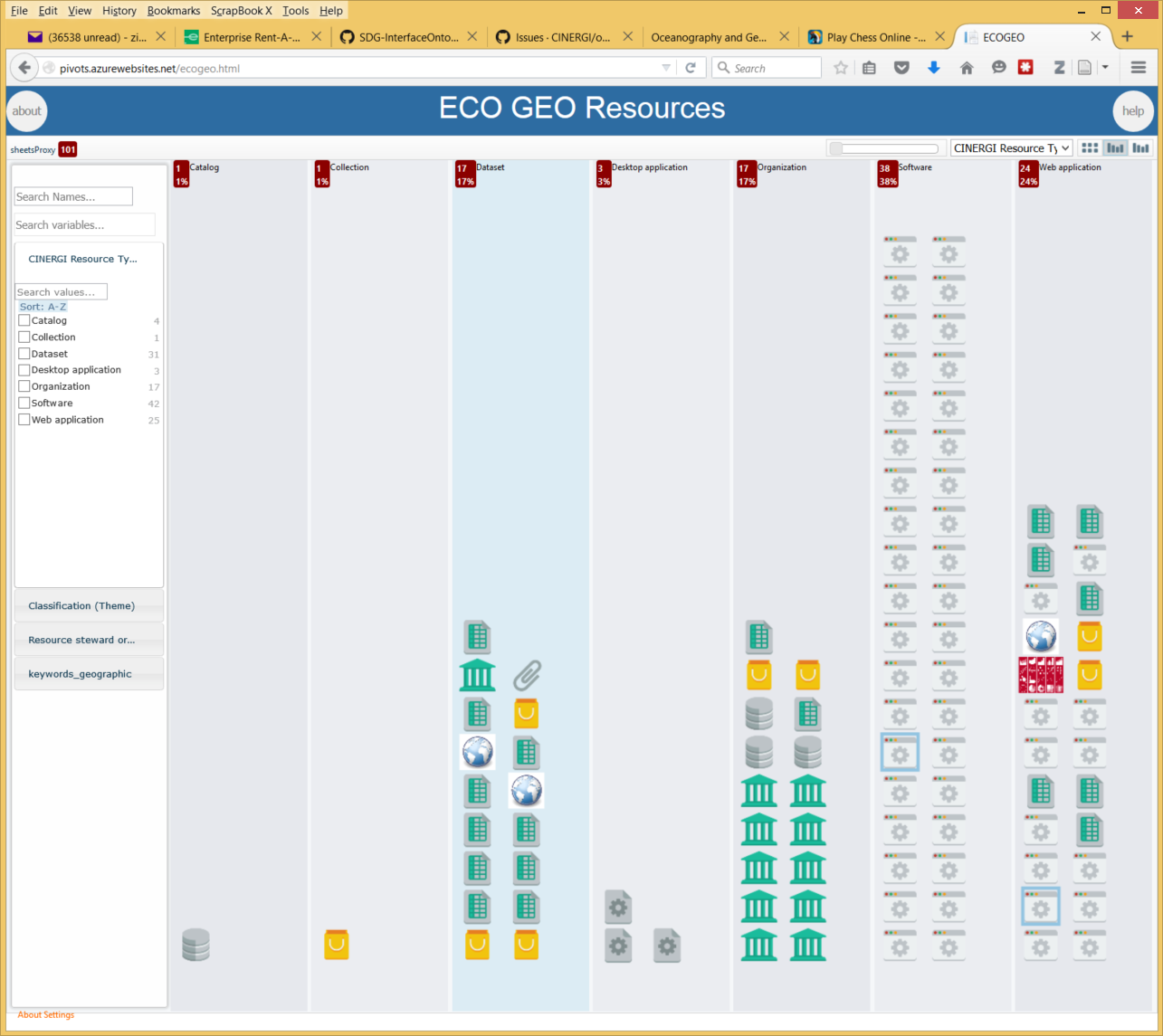 Resources from ECOGEO: “EarthCube Oceanography and Geobiology Environmental                                                                 'Omics”
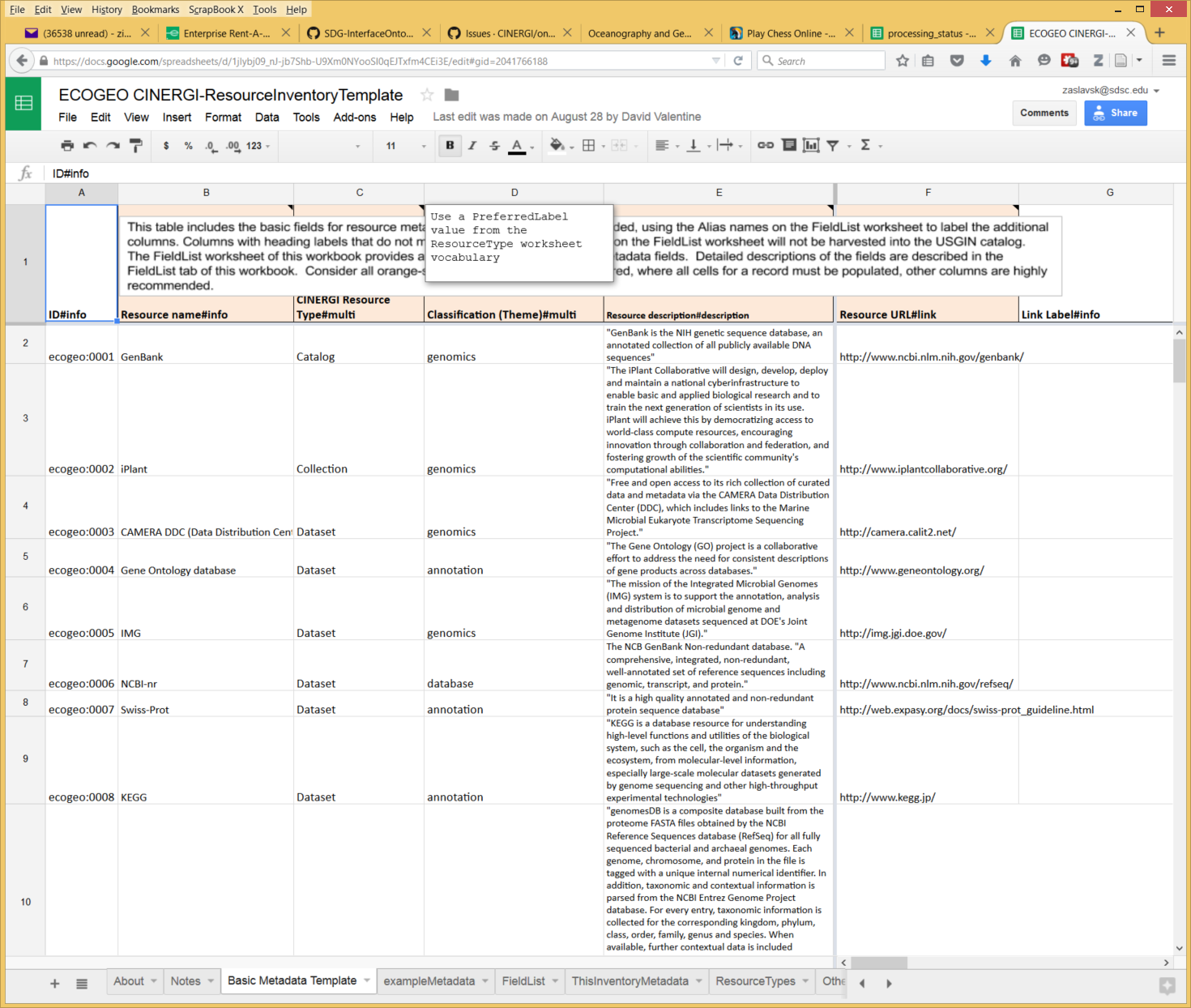 pivots.azurewebsites.net/ecogeo.html
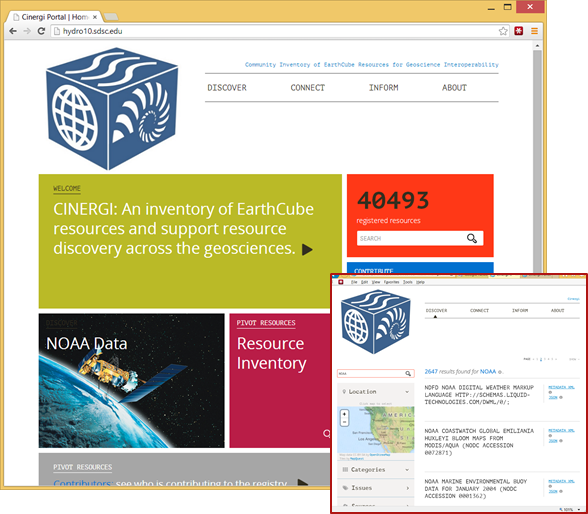 Resources assembled by the EarthCube paleogeoscience RCN
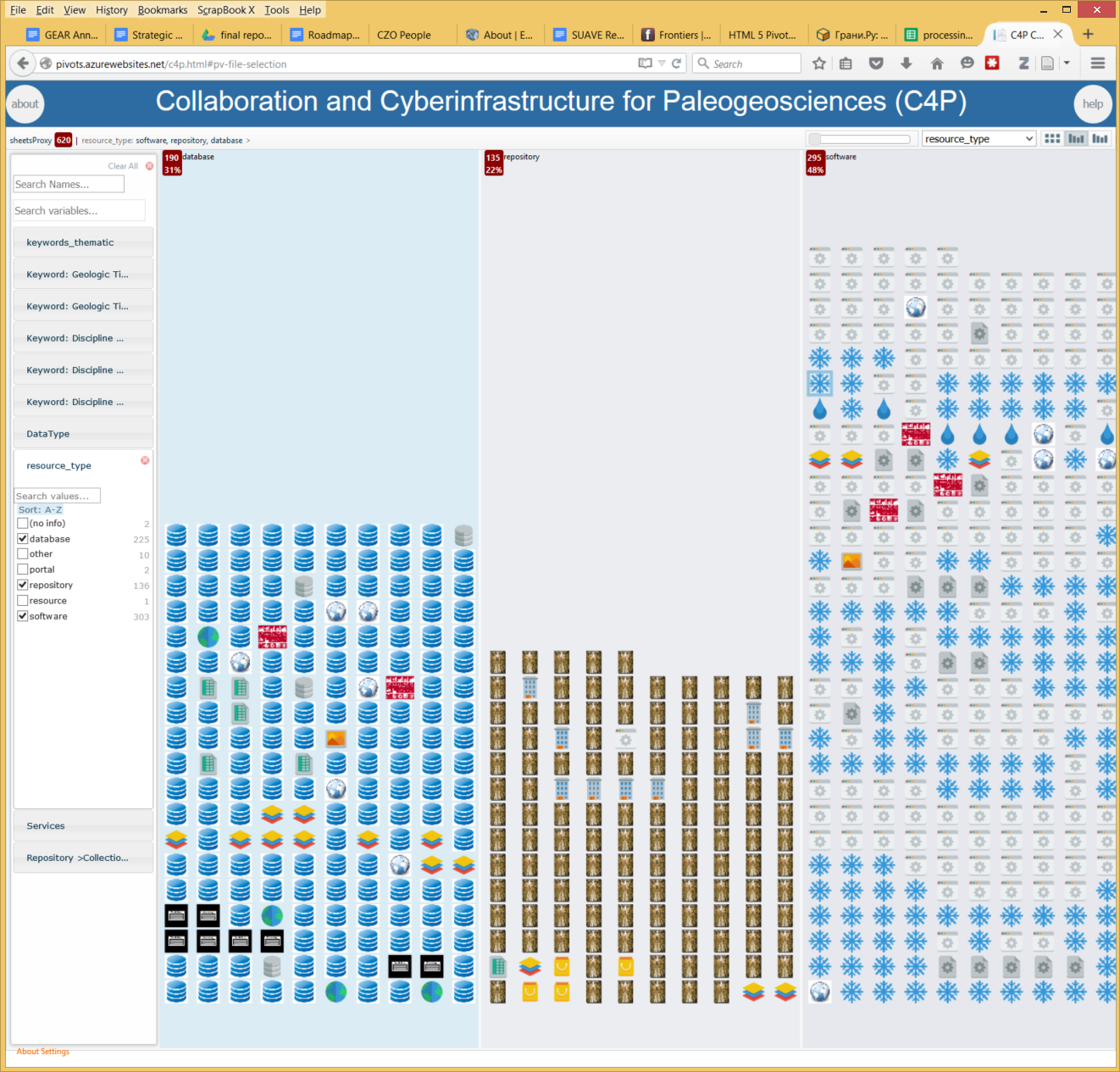 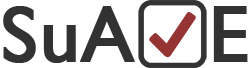 CINERGI Portal
CINERGI Provenance
Resource harvested from a source, ingested into MongoDB, enhanced, and provenance recorded at each step in Neo4J
Versioning of Documents
Text description: how, why when, where
Initial Source Document
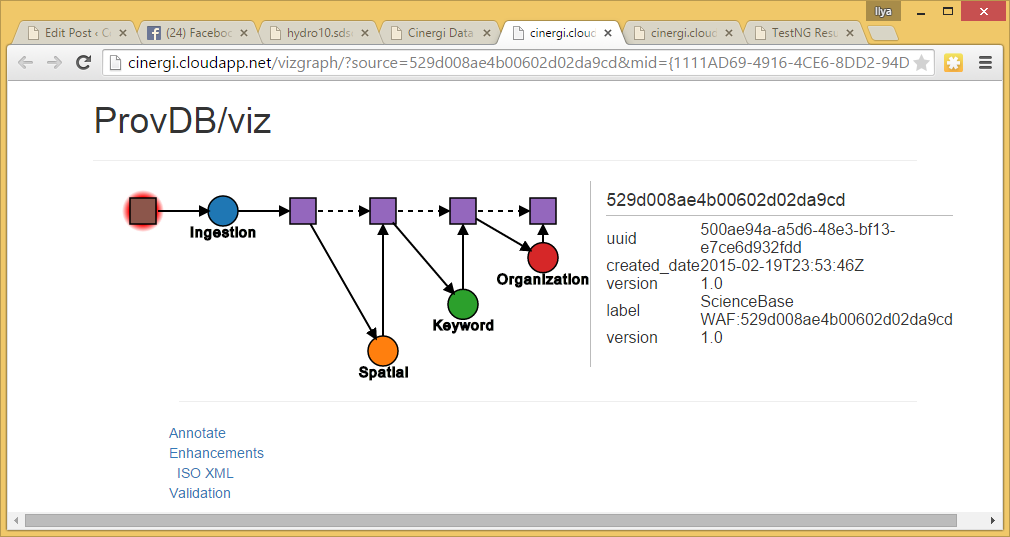 Enhancement
Activities
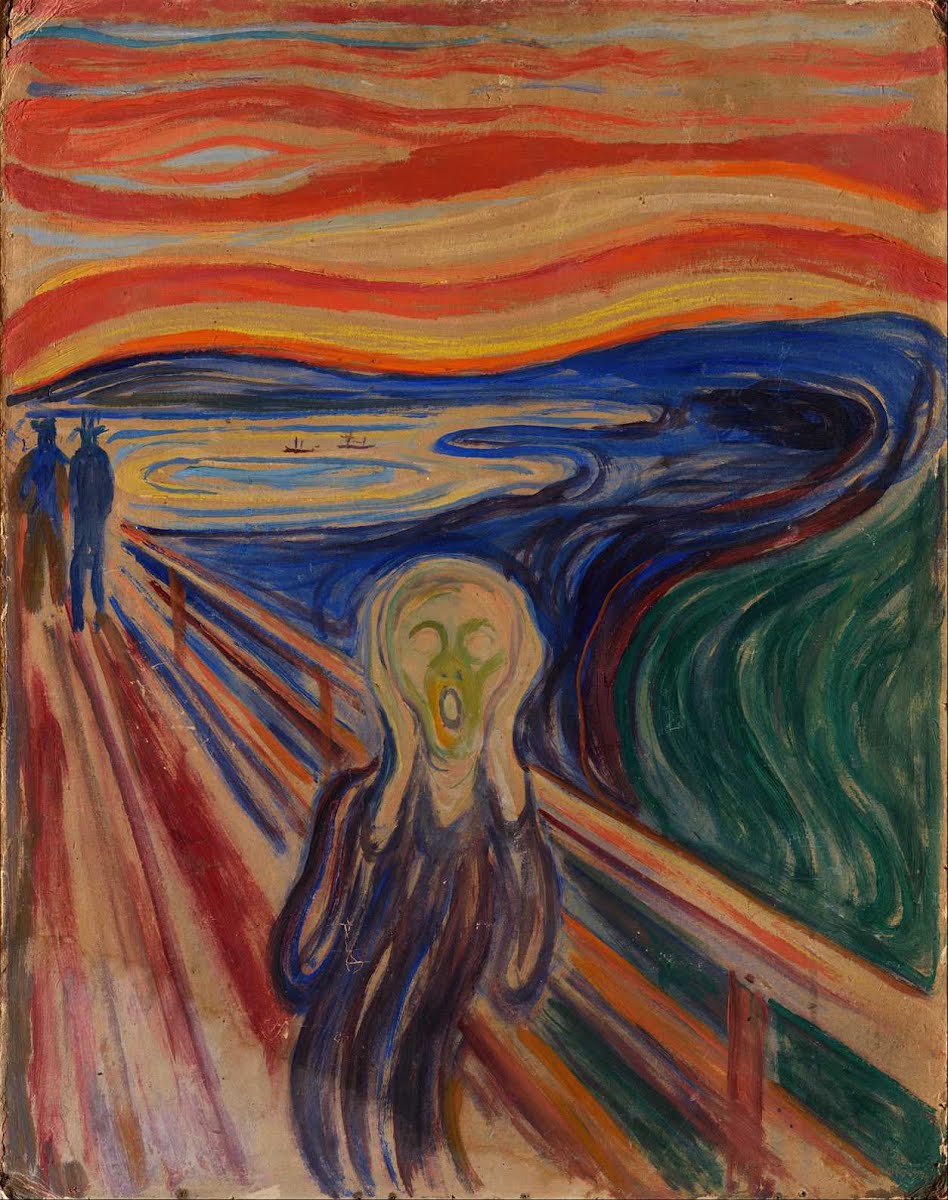 Interesting issues…
Scalability
Issues with Geoportal, Azure
Re-publishing linked data
ISO 19115? RDF? JSON-LD?
Semantic conflicts
Selecting which ontology IDs to use when conflicts
Our ability to detect concepts and assign keywords may not match ontology’s level of detail
Lots of tricks in the bridge ontology
Enabling faceting and search
Pre-defining upper facets; adjusting underlying ontology fragments for consistency (cinergiParent, cinergiFacet annotations)
Generating corpus of text to analyze (crawling, introspection)
Curating keyword assignments
Manual; Tool-Assisted; Community curation, Automated (Machine learning; Rules)
Adding usage metadata (eventually a facet?)
Communities may promote their own facets
Some very preliminary intermediate stats…
CINERGI’s role in EarthCube
If your data facility does manual metadata curation: 		explore CINERGI pipeline and see if automatic	metadata enhancement is useful; examine metadata	provenance for your records, help us train the system
If you organize a domain community: 	consider setting up and using a CINERGI community	resource viewer 
If you maintain a domain catalog:
	consider interfacing it with CINERGI
Have interesting discovery use cases: 	contribute use cases from your domain, see what we need	to add to CINERGI to support them (eg additional 	vocabularies, data repositories, harvest adapters…)
Contribute to and help curate existing inventories, esp. high-level resources, functional components
	this will be used in EC architecture development